Základná škola SNP 1, Humenné
Asertívna komunikácia
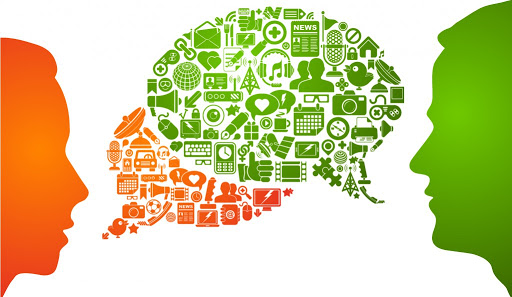 Mgr. Martina Olexová
olexova1@zssnphe.sk
Čo je asertivita / asertívne správanie
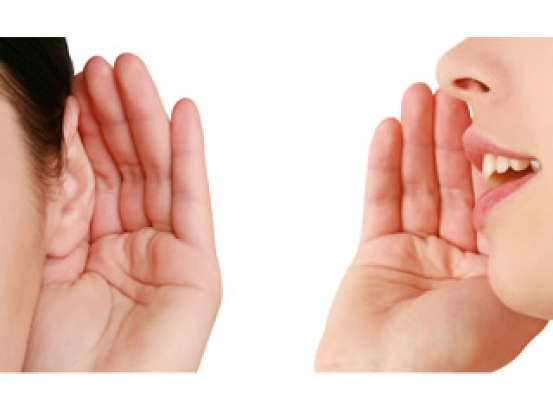 Schopnosť komunikovať, ne/súhlasiť, 
kritizovať ale BEZ manipulácie a agresivity.
Je to schopnosť primeraným spôsobom vyjadriť svoje pocity, názory a potreby.
Čo znamená byť asertívny? Kedy som asertívny?
Keď viem vyjadriť svoj názor /to čo si myslím/ a pri tom som ohľaduplný k ostatným.
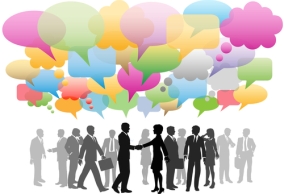 Čo je komunikácia?
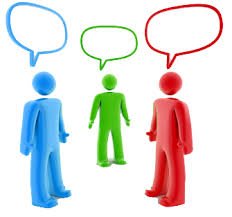 - výmena informácií, myšlienok a pocitov medzi ľuďmi navzájom.
-je podmienkou sociálneho správania sa 
v sociálnej skupine 
/trieda, rodina, komunita, spoločnosť/
- komunikácia je súčasťou ľudskej existencie.
Verbálna – dorozumievanie sa pomocou jazyka 
/dialóg, samovrava, debata, diskusia/ 








Neverbálna – dorozumievanie sa gestikuláciou, mimikou, rečou tela.
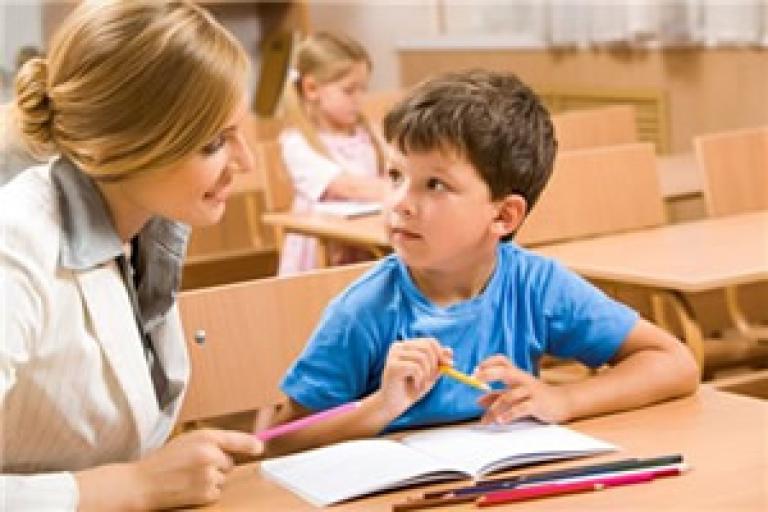 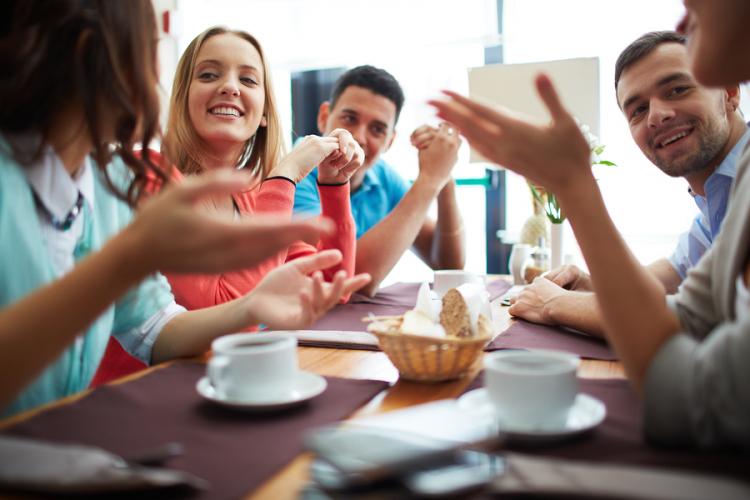 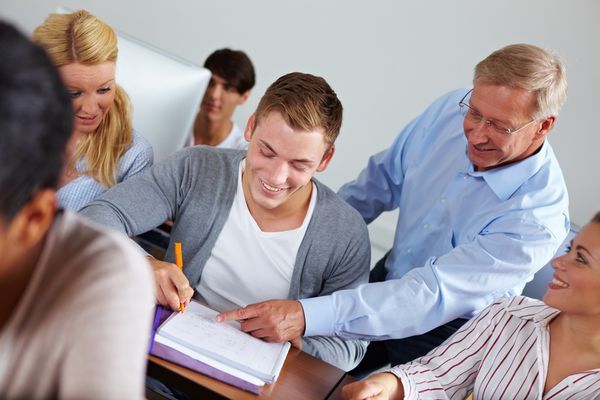 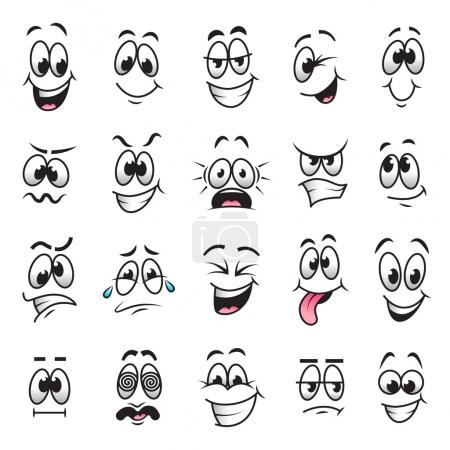 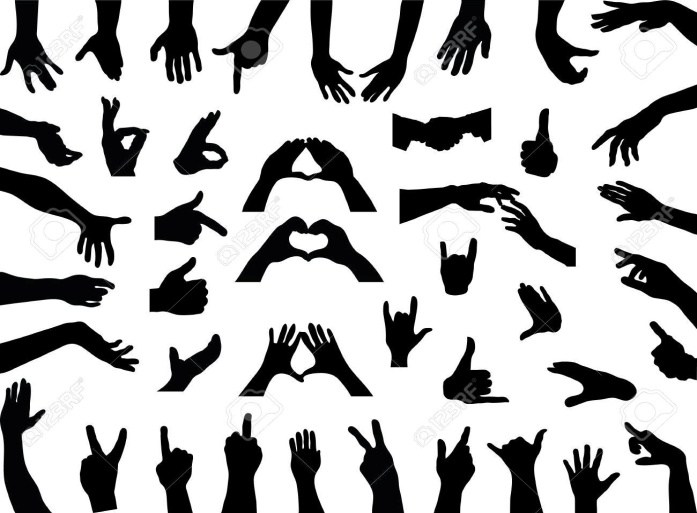 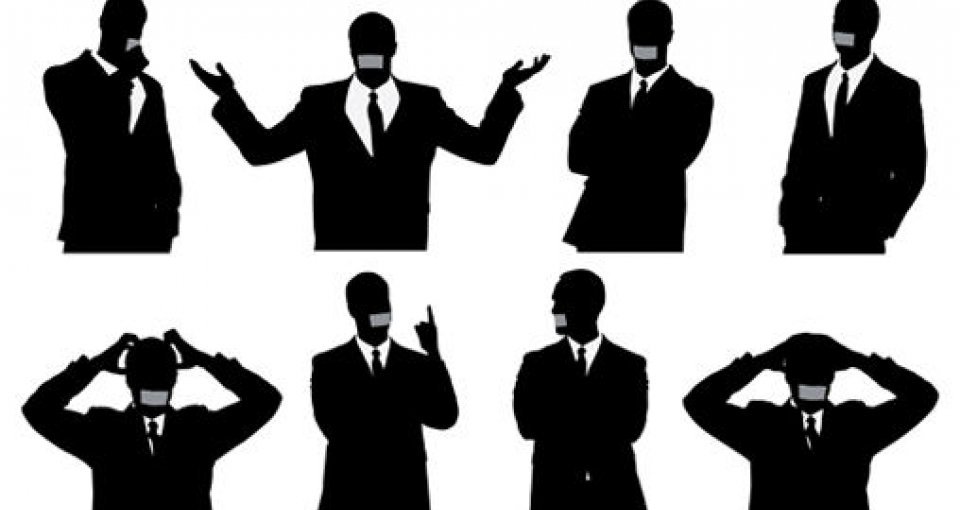 Čo je predmetom komunikácie? 
 Fakty, pocity, hodnoty, názory.
Čo potrebujem vedieť, aby som komunikoval asertívne?
- primerane prejaviť svoje pocity.
- vedieť povedať nie.
- primerane a slušne vyjadriť čo sa mi na správaní druhého páči a čo nie.
- vedieť povedať aj prijať kompliment /dobromyseľné priateľské vyjadrenie sa k druhej osobe/	
- vedieť požiadať o pomoc, ak ju potrebujem.
- vedieť počúvať druhých.
Čo nie je asertivita?
Byť ticho a nepovedať čo si myslím.











Tvrdo a agresívne vyjadrovať a presadzovať svoj názor.
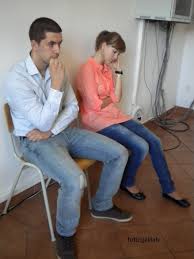 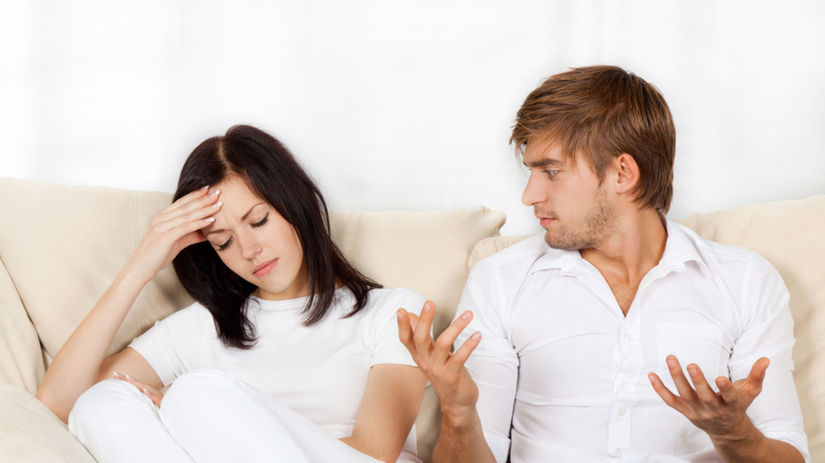 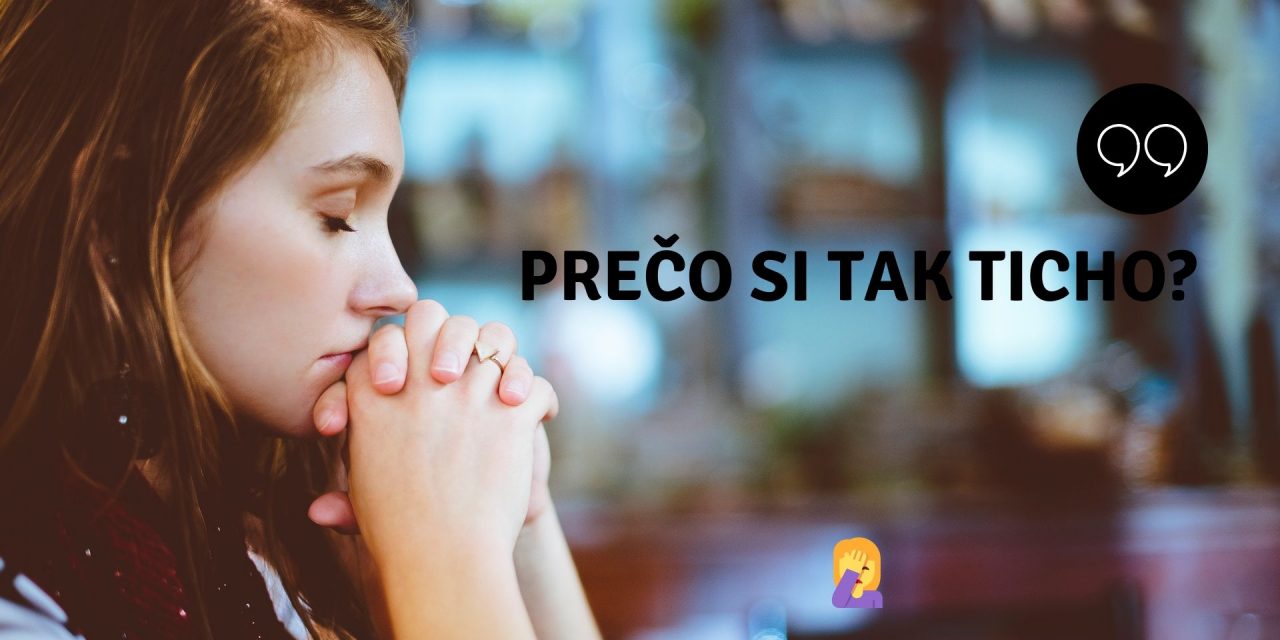 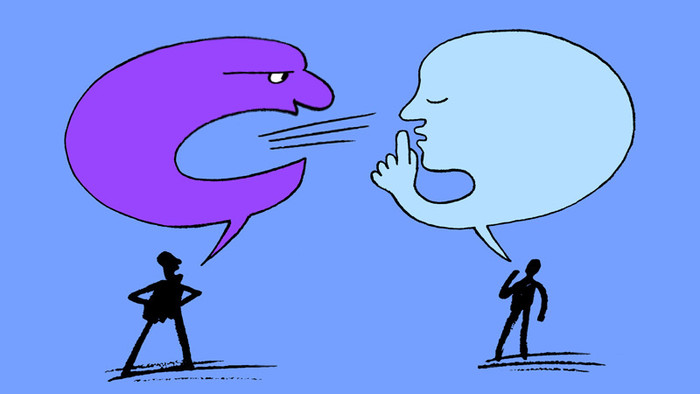 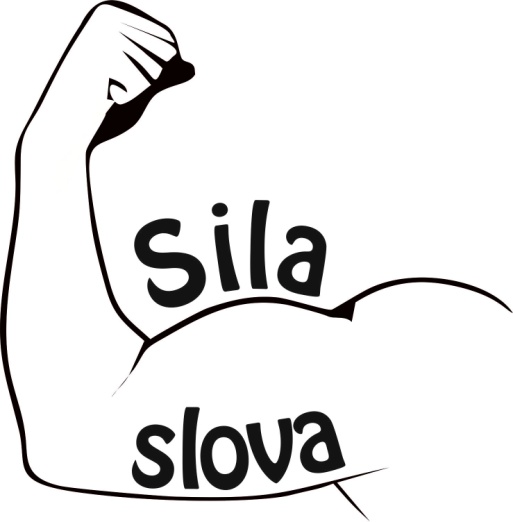 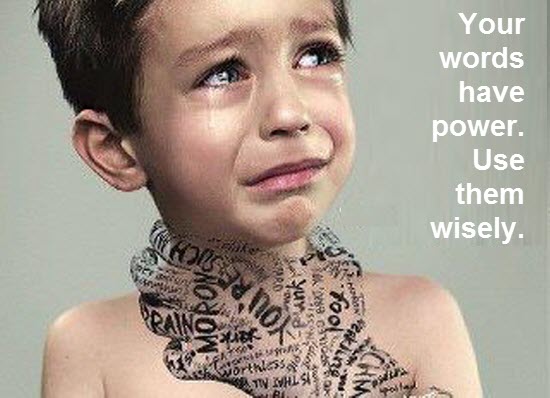 SLOVÁ sú:
S = silné, vedia pochváliť aj ublížiť
L = láskavé, slová hovorené s láskou majú silu
O = obrovské, majú obrovskú moc
V = výnimočné, niektoré slová používame zriedkavo a vtedy majú väčšiu váhu, napr. Milujem ťa!
A = aktívne, aktívne nimi ovplyvňujeme vývoj našich detí
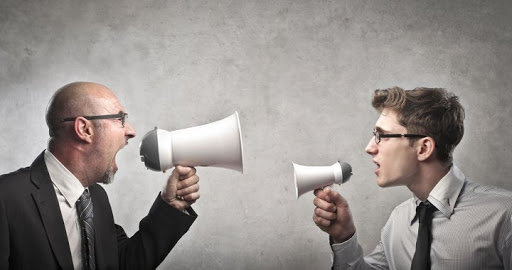 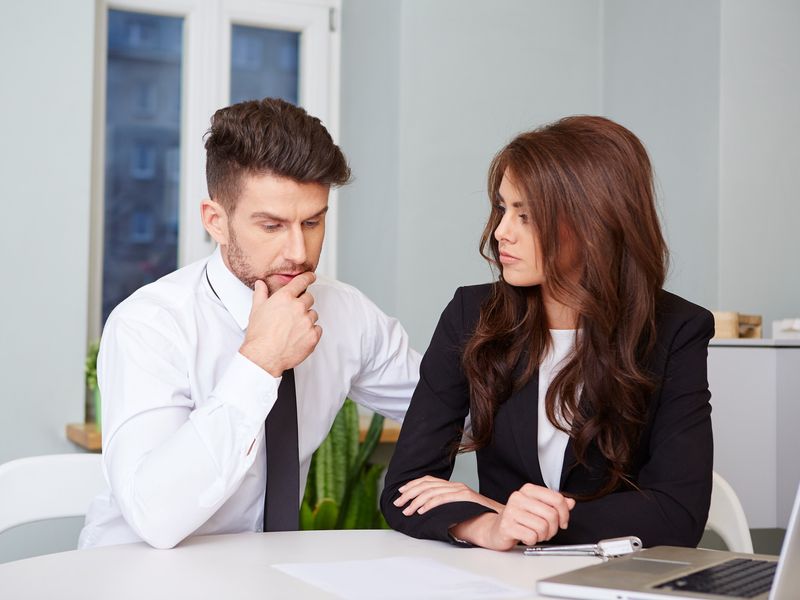 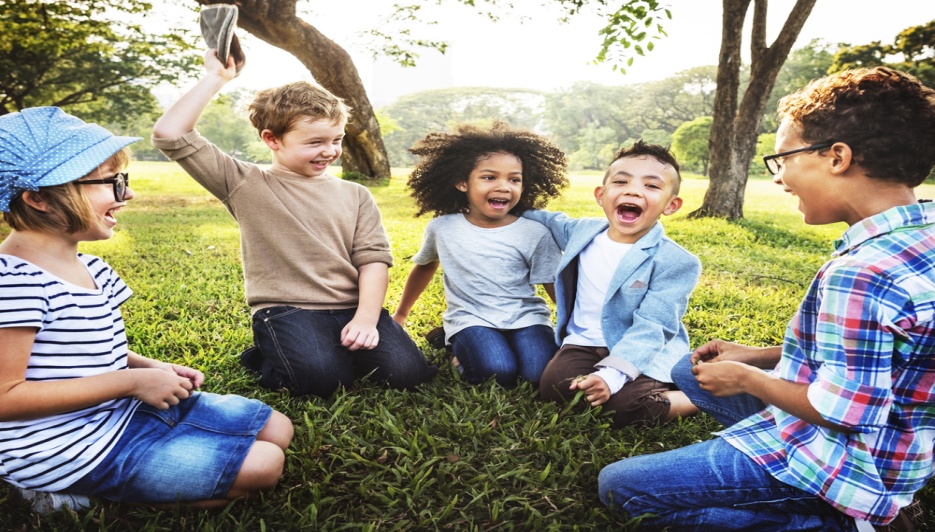 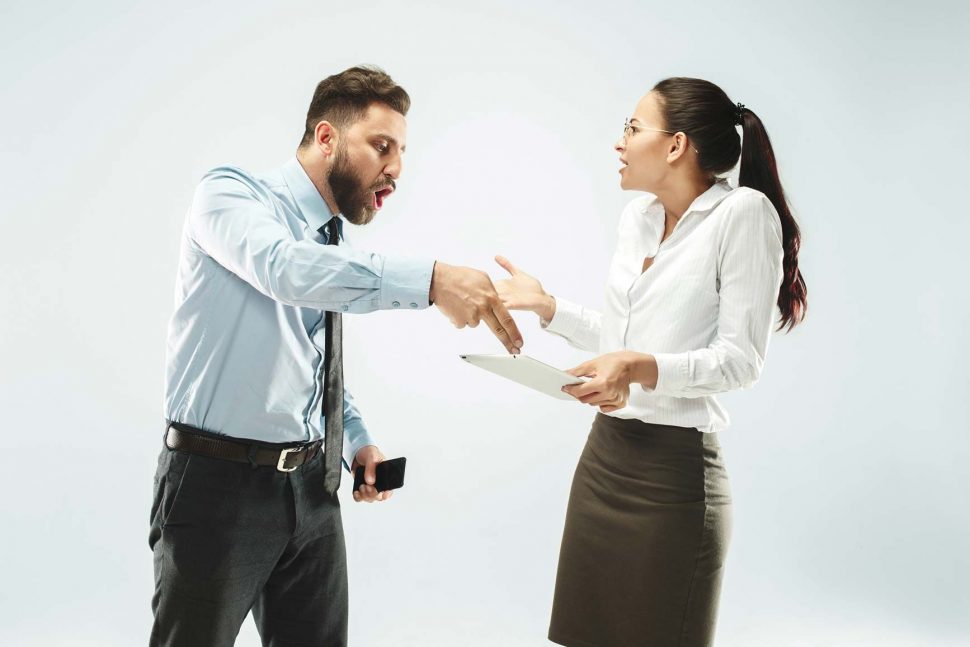 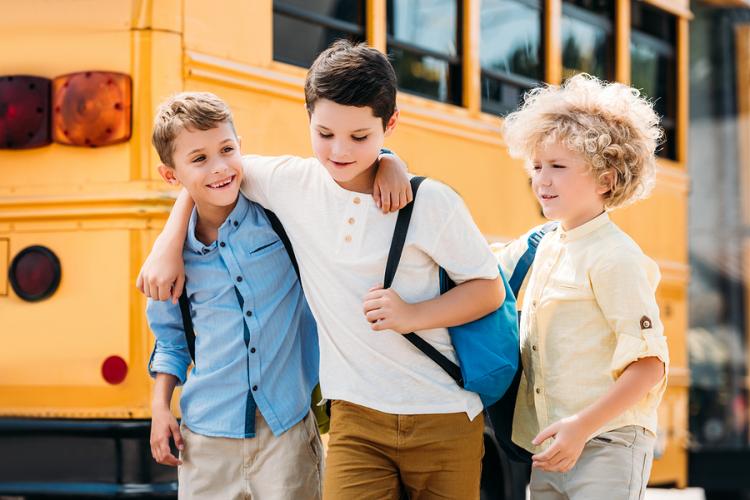 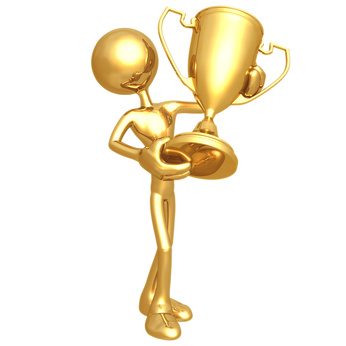 Ďakujem za pozornosť 
a spolupráca : )
„DVAKRÁT MYSLI A RAZ HOVOR“